MEC Unido pelo Rio Grande do Sul
Dados para a Audiência Pública: impactos sofridos na área educacional do RS, bem como ações de recuperação, suas consequências e riscos.
Radson Lima Vila Verde 
(CGARE/DAGE/SEB/MEC)
MEC no RS
Linha do Tempo das Ações
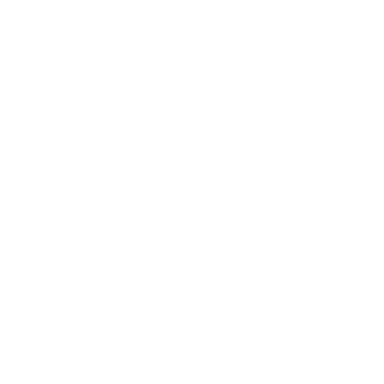 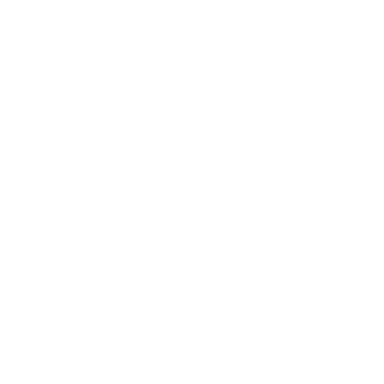 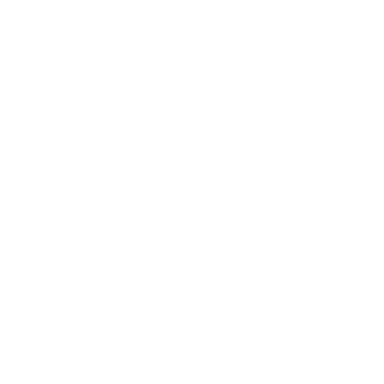 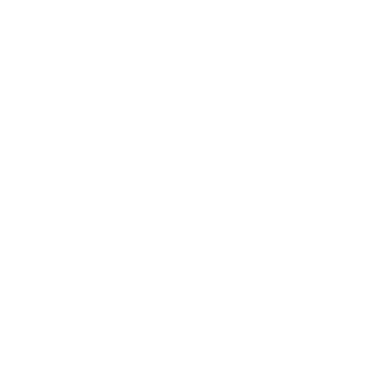 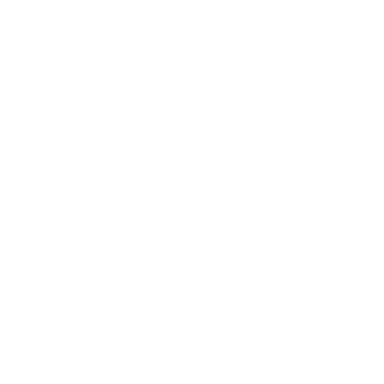 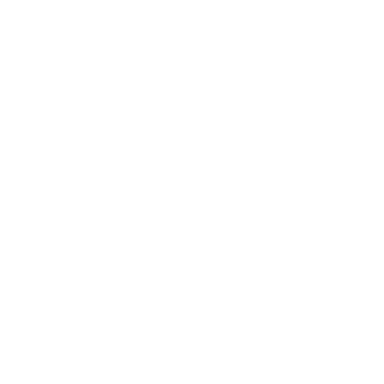 Resoluções CD/FNDE nº 12 e nº 13, de 6 de agosto de 2024

Reforma e Reconstrução
Resolução CE/PAR nº 6, de 14 de agosto de 2024

Cria a
Iniciativa 29
Resolução CE/PAR nº 2, de 7 de junho de 2024

PAR 4
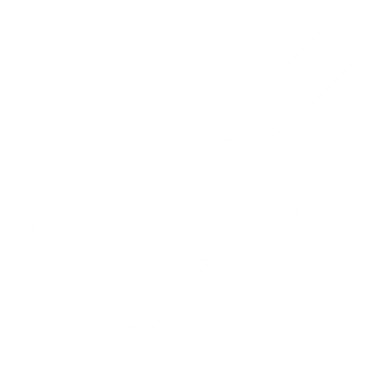 Decreto Legislativo nº 36, de 7 de maio de 2024
Portaria SEDEC/MDR nº 1.354, de 02 de maio de 2024
Medida Provisória nº 1.248, de 1º de agosto de 2024
Recursos para Ensino Superior, PNLD, PNATE, Caminho da Escola, Reforma, Reconstrução e Recomposição mobiliário e equipamento
Medida Provisória nº 1.223, de 23 de maio de 2024

Recursos para Ensino Superior
Medida Provisória nº 1.242, de 11 de julho de 2024

Autorização de repasse de recursos para reformas
Medida Provisória nº 1.223, de 11 de maio de 2024

Recursos para PDDE e PNAE
Chuvas IntensasRio Grande do SulABR/MAI 2024
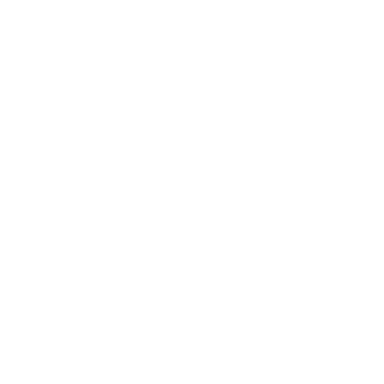 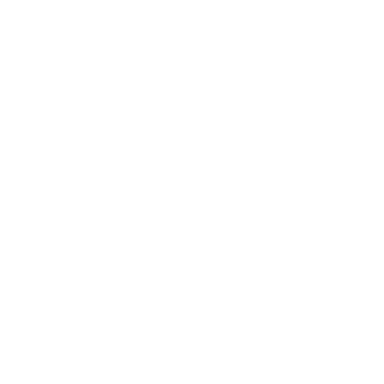 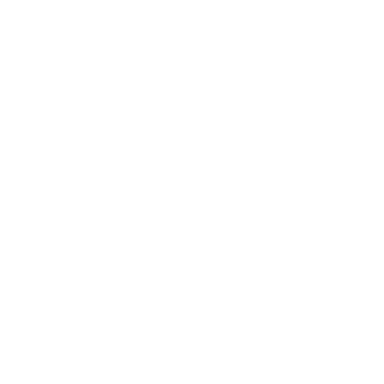 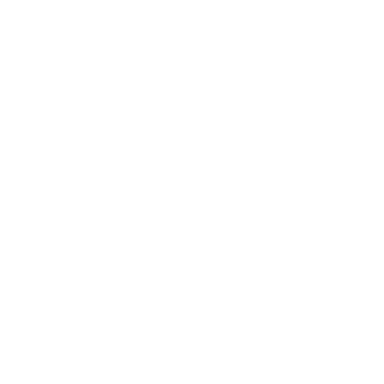 Protocolo de Atendimento Emergencial RS
Diagnóstico Emergencial (15/05 a 02/06)
MEC no RS
Desafios Encontrados e Soluções Apresentadas
Tempo de resposta às situações de calamidade e emergência públicas;
Articulação intergovernamental (MEC, Casa Civil, MDR, Defesa Civil, IF);
Identificação da situação, por meio de diagnóstico para planejamento de intervenção;
Comunicação rápida e eficiente para apoio e orientação (UNDIME, WhatsApp, reuniões virtuais, ofícios, e-mails);
Capacidades técnicas instaladas (Protocolo com procedimentos técnicos e normativos adotados);
Captação de recursos para atendimento às demandas (Créditos Extraordinários – Casa Civil);
Execução dos recursos (2023 e 2024) – FNDE.
MEC no RS
Participação no Diagnóstico
200 MUNICÍPIOS
A mancha trata-se de delimitação georreferenciada abrangendo as imagens das áreas inundadas, por meio de satélites próprios e dos satélites e das constelações disponibilizados mediante a adesão à Carta Internacional Espaço e Grandes Desastres, fornecida pelo Instituto Nacional de Pesquisas Espaciais (Inpe), a partir de solicitação da Casa Civil.
MEC no RS
Impacto revelado no Diagnóstico
Fonte: Extração de dados do Diagnóstico Emergencial, disponibilizado em módulo específico do Sistema Integrado de Monitoramento, Execução e Controle do Ministério da Educação (Simec).
MEC no RS
Créditos Extraordinários para Recuperação das Escolas
Medidas provisórias:
Nº 1.218, DE 11 DE MAIO DE 2024​; (EDUCAÇÃO BÁSICA R$ 72.000.044,00)
Nº 1.223, DE 23 DE MAIO DE 2024; E (Ensino Superior R$ 22.626.909,00)
Nº 1.248, DE 1º DE AGOSTO DE 2024. (Educação Básica R$ 367.119.161,00 + Ensino superior S R$ 27.849.931,00 )
MEC no RS
Solicitações Recebidas na SEB/MEC
Reformas Leves e Médias
Reconstrução
Reformas Graves
Total Reformas = 246 escolas
(197 na mancha)
Recomposição de Mobiliários e Equipamentos
Fonte dos dados: atualização SEB até em 12/11.
MEC no RS
Pontos de Atenção
Infraestrutura
Execução dos recursos transferidos;
Tempo de reconstrução das escolas;
Reconstrução de escolas em terrenos não alagáveis;
Aquisição de mobiliários e equipamentos, via PAR (adesão ARP-FNDE ou licitação do próprio ente).
Acolhimento socioemocional dos estudantes e profissionais de educação
Recomposição das aprendizagens
MEC no RS
Informações Gerais
A lista de escolas da “mancha”, os modelos de relatórios técnicos, a legislação aplicada e as orientações para os gestores encontram se na página MEC Unido pelo RS
https://www.gov.br/mec/pt-br/centrais-de-conteudo/campanhas/mec-unido-pelo-rs
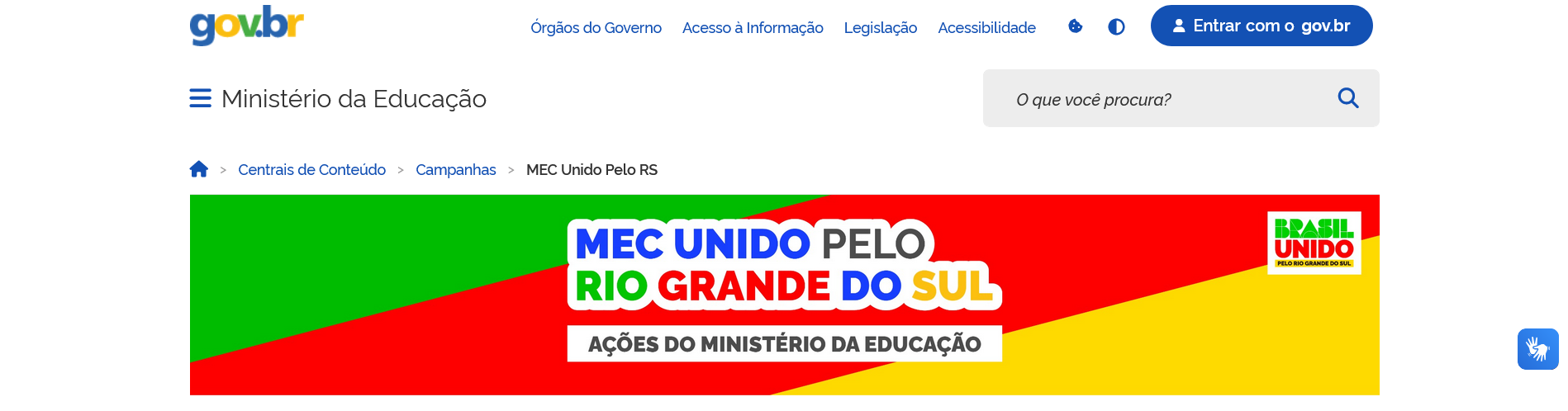 MEC no RS
Links úteis
https://www.gov.br/mec/pt-br/centrais-de-conteudo/campanhas/mec-unido-pelo-rs/lista-de-escolas-do-diagnostico-emergencial-que-constam-da-delimitacao-georreferenciada.pdf
https://www.gov.br/mec/pt-br/media/protocolo-emergencial-pdde-par.pdf 
https://www.gov.br/mec/pt-br/centrais-de-conteudo/campanhas/mec-unido-pelo-rs/orientacoes_reconstrucoes.pdf 
https://www.gov.br/mec/pt-br/centrais-de-conteudo/campanhas/mec-unido-pelo-rs/orientacoes_apoio-a-reforma-de-escolas.pdf 
https://www.gov.br/mec/pt-br/centrais-de-conteudo/campanhas/mec-unido-pelo-rs/legislacao
https://www.gov.br/mec/pt-br/centrais-de-conteudo/campanhas/mec-unido-pelo-rs/documentos 
https://www.in.gov.br/en/web/dou/-/resolucao-n-2-de-7-de-junho-de-2024-564568162
https://www.in.gov.br/en/web/dou/-/resolucao-n-13-de-6-de-agosto-de-2024-576852637
https://www.gov.br/fnde/pt-br/acesso-a-informacao/legislacao/resolucoes/2024/resolucao-no-12-de-6-de-agosto-de-2024.pdf/view